UBND QUẬN LONG BIÊN
TRƯỜNG MẦM NON HOA MỘC LAN
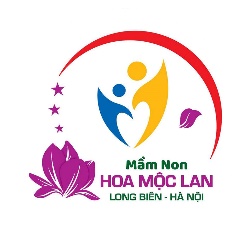 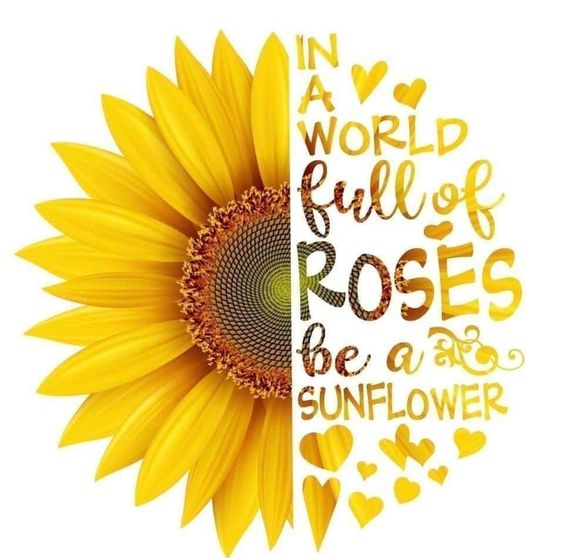 LĨNH VỰC PHÁT TRIỂN NHẬN THỨC
LÀM QUEN VỚI TOÁN
ĐỀ TÀI:
DẠY TRẺ SO SÁNH ĐỘ LỚN 2 ĐỐI TƯỢNG BẰNG THỊ GIÁC, SỬ DỤNG ĐÚNG TỪ TO HƠN, NHỎ HƠN
LỨA TUỔI: MẪU GIÁO BÉ
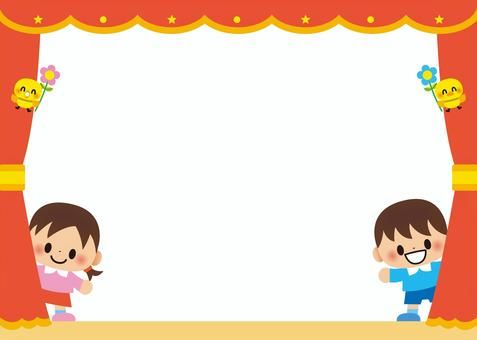 BÀI HÁT:
ĐỐ BẠN
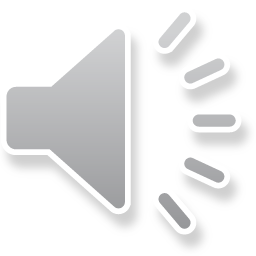 1, Ôn so sánh chiều cao 2 đối tượng bằng thị giác, sử dụng đúng từ cao hơn, thấp hơn
2, Dạy trẻ so sánh độ lớn 2 đối tượng bằng thị giác, sử dụng đúng từ to hơn, nhỏ hơn
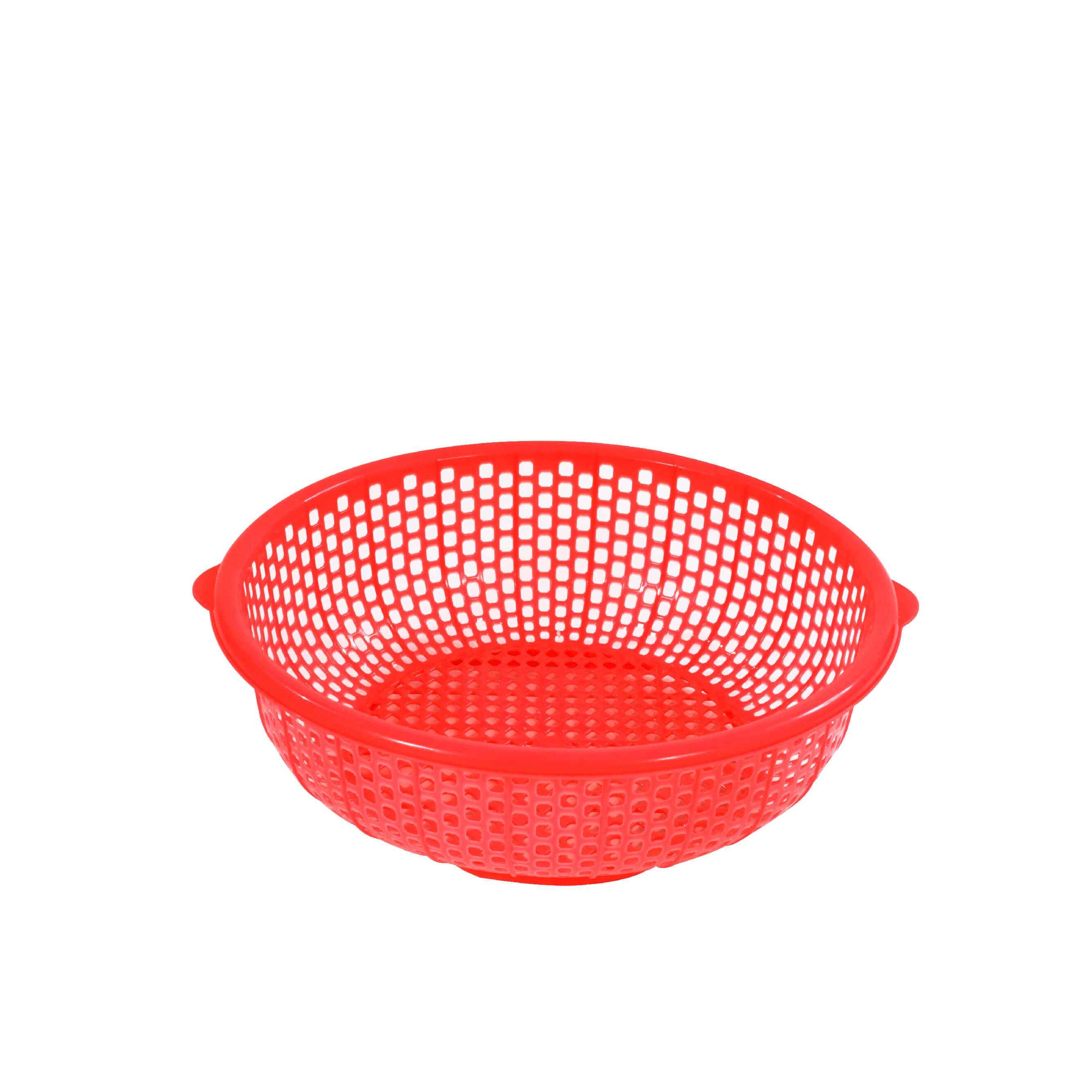 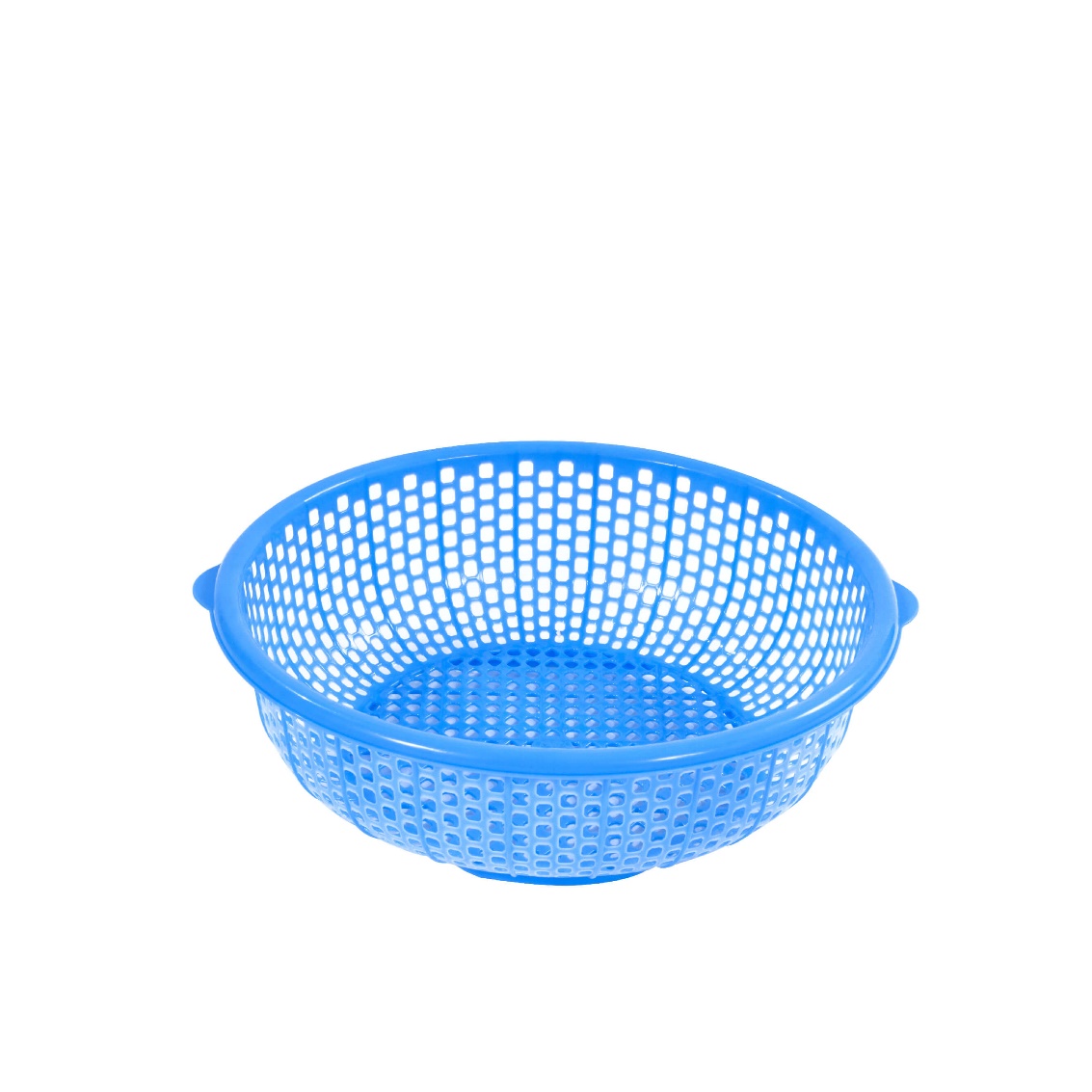 NHỎ HƠN
TO HƠN
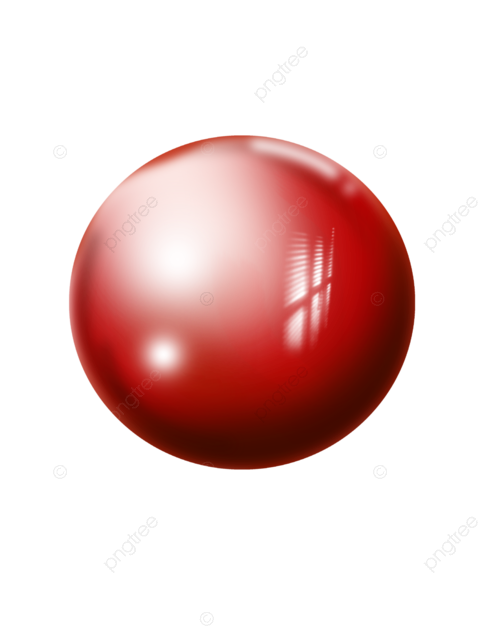 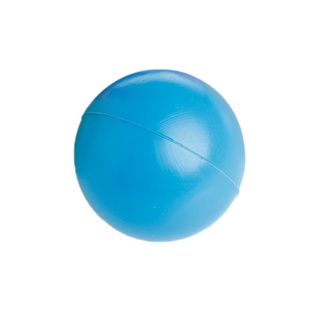 NHỎ HƠN
TO HƠN
Trò chơi 1:
Ai thông minh nhất?
Trò chơi 2:
Cùng nhau thi tài
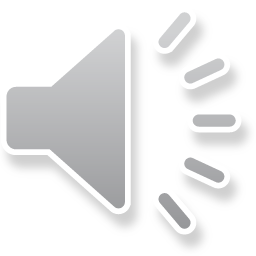 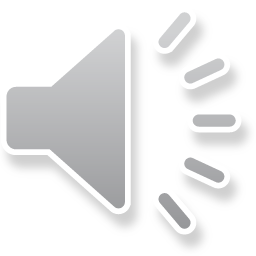 Thank you